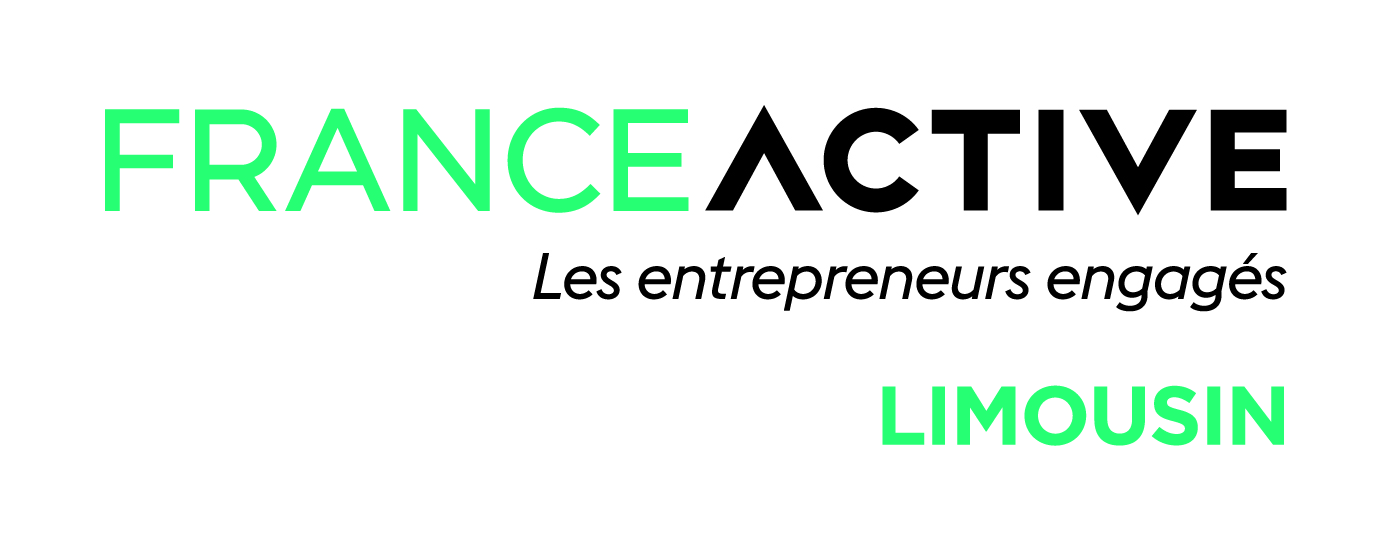 Présentation
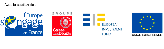 Les 3 piliers
DE l’OFFRE DE SERVICES
LE PACTE
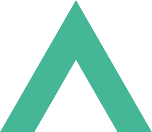 Une offre qui couvre 3 dimensions : stratégique, financière et relationnelle
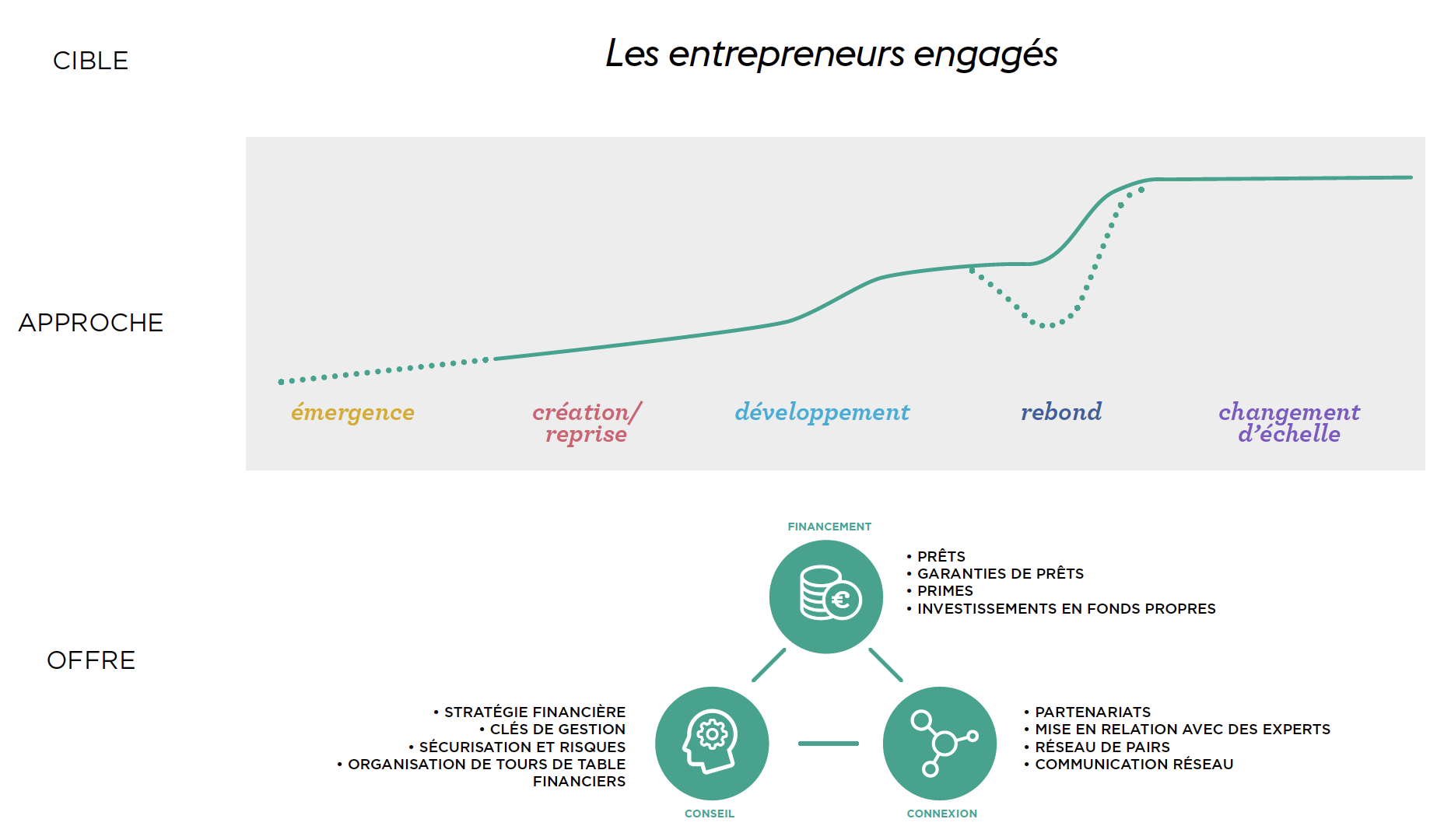 FINANCER SOLIDAIRE 
PRÊTS
GARANTIES DE PRÊTS
PRIMES
INVESTISSEMENTS EN FONDS PROPRES
BÂTIR LA STRATÉGIE FINANCIÈRE 
CHALLENGE  DU PROJET
EVALUATION DES BESOINS FINANCIERS ET STRUCTURATION DES SOLUTIONS
SÉCURISATION ET RISQUES
RELATION À LA BANQUE ET TOURS DE TABLE FINANCIERS
ACCÉDER À UN RÉSEAU UNIQUE D’ACTEURS ÉCONOMIQUES ET FINANCIERS
PARTENARIATS 
MISE EN RELATION AVEC DES EXPERTS
RÉSEAU D’ENTREPRENEURS
VISIBILITÉ
Pour répondre aux enjeux France Active a fait évoluer son offre de services en 2019
En poursuivant sa mission d’aide à la bancarisation et en cofinancement
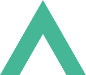 En s’adressant toujours aux porteurs de projet qui créent ou reprennent leur entreprise (artisanat, commerce, TPE, …)
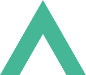 En affirmant sa connaissance et son savoir-faire unique sur le champs de l’ESS
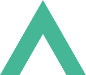 +
En renforçant son intervention auprès de publics prioritaires
   Jeunes avec de faibles apports
   Femmes en recherche d’emplois
   Entrepreneurs en territoires fragiles : Quartiers Politiques de la Ville   (QPV) et Zones de Revitalisation Rurale (ZRR)
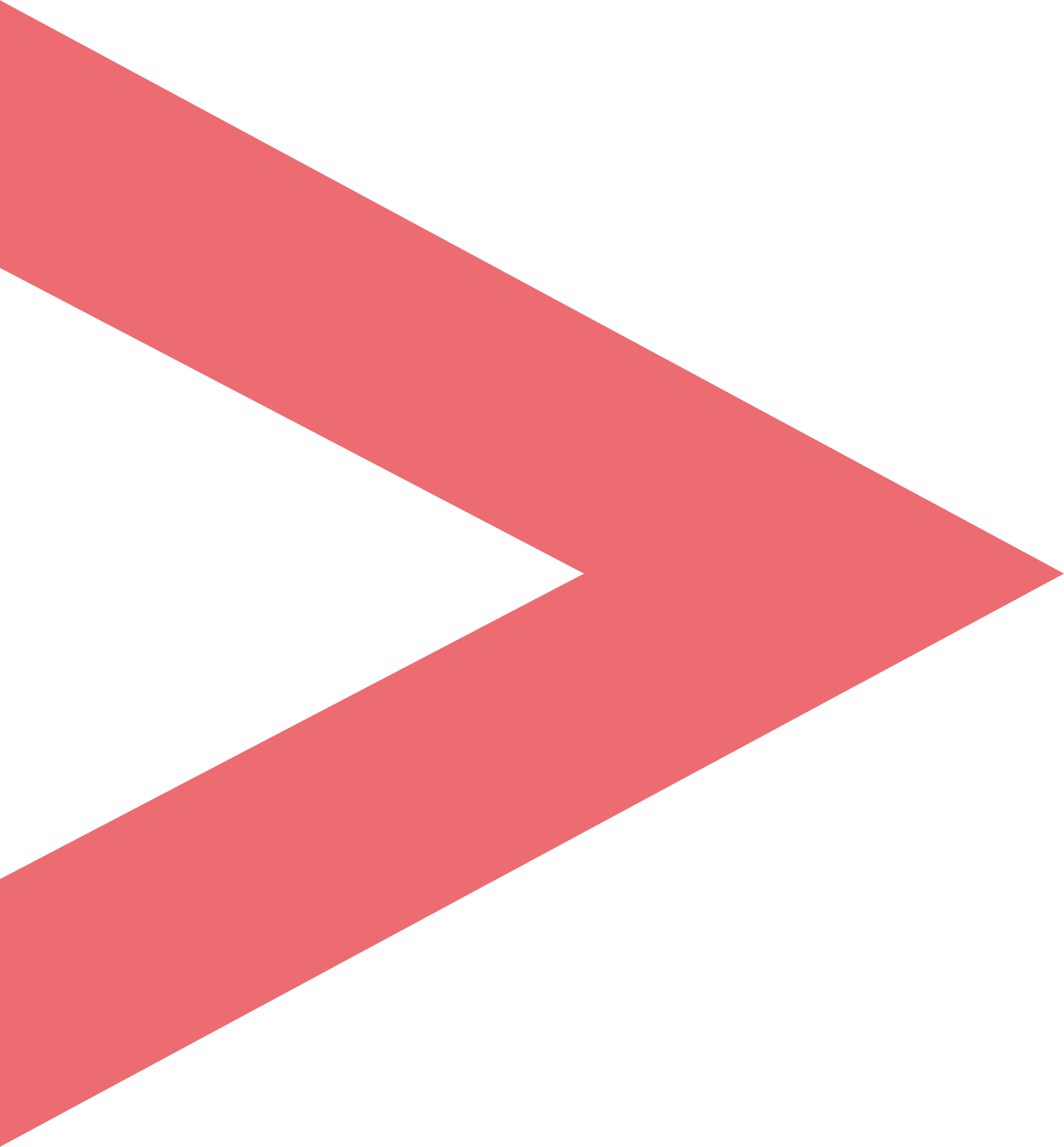 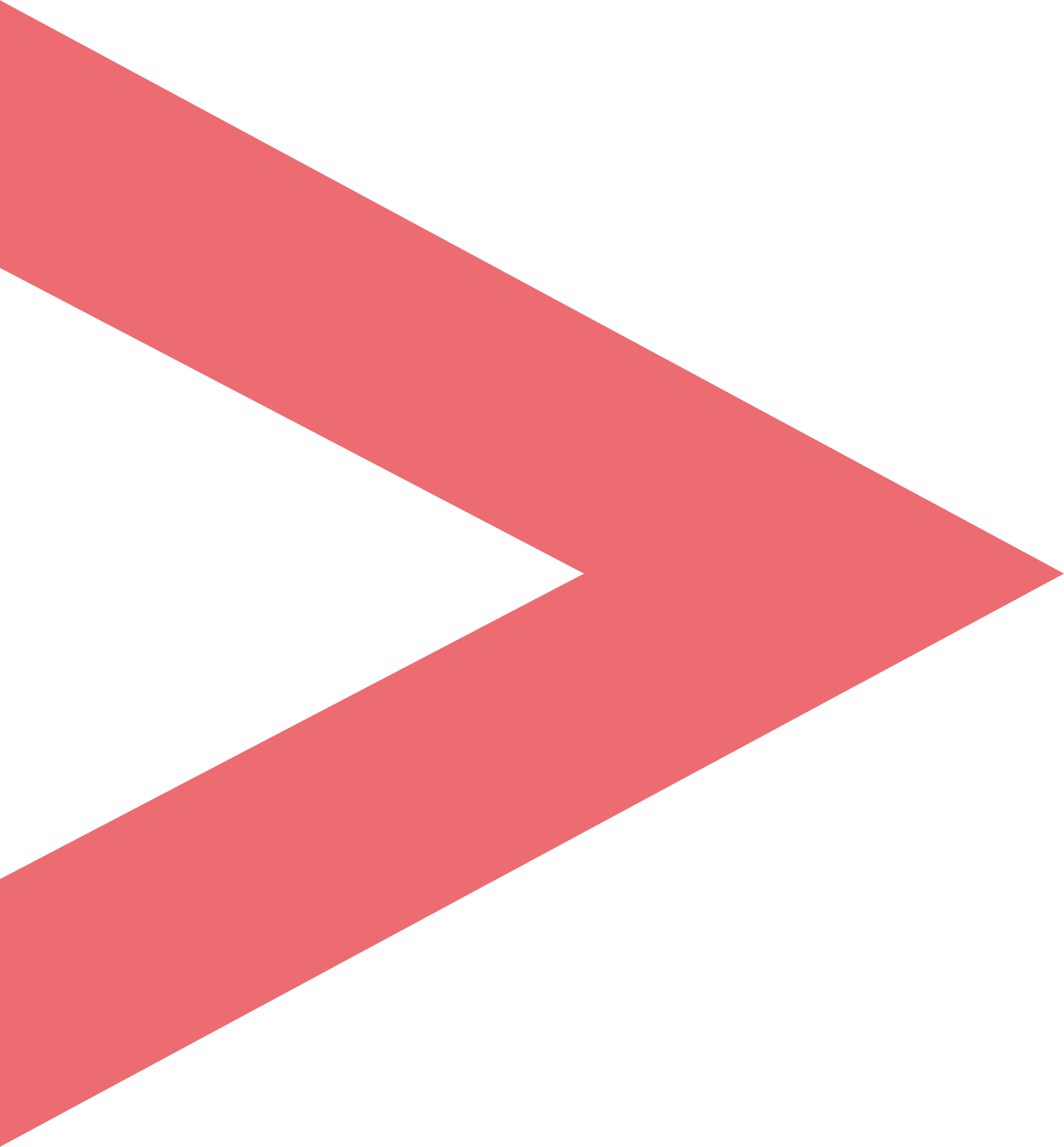 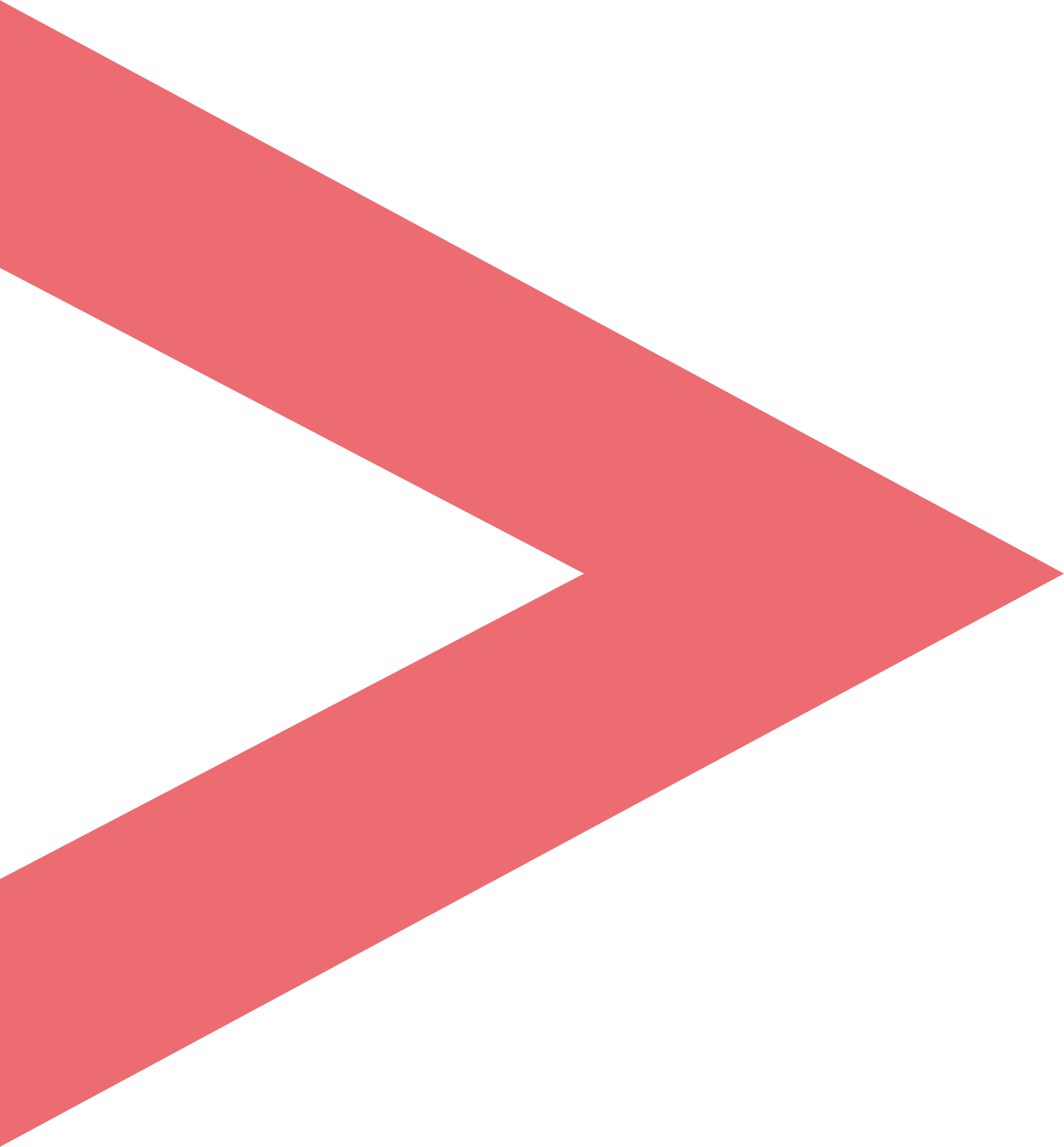 +
En ouvrant son offre à une nouvelle cible, les entrepreneurs qui veulent avoir un impact positif sur la société : les entrepreneurs engagés
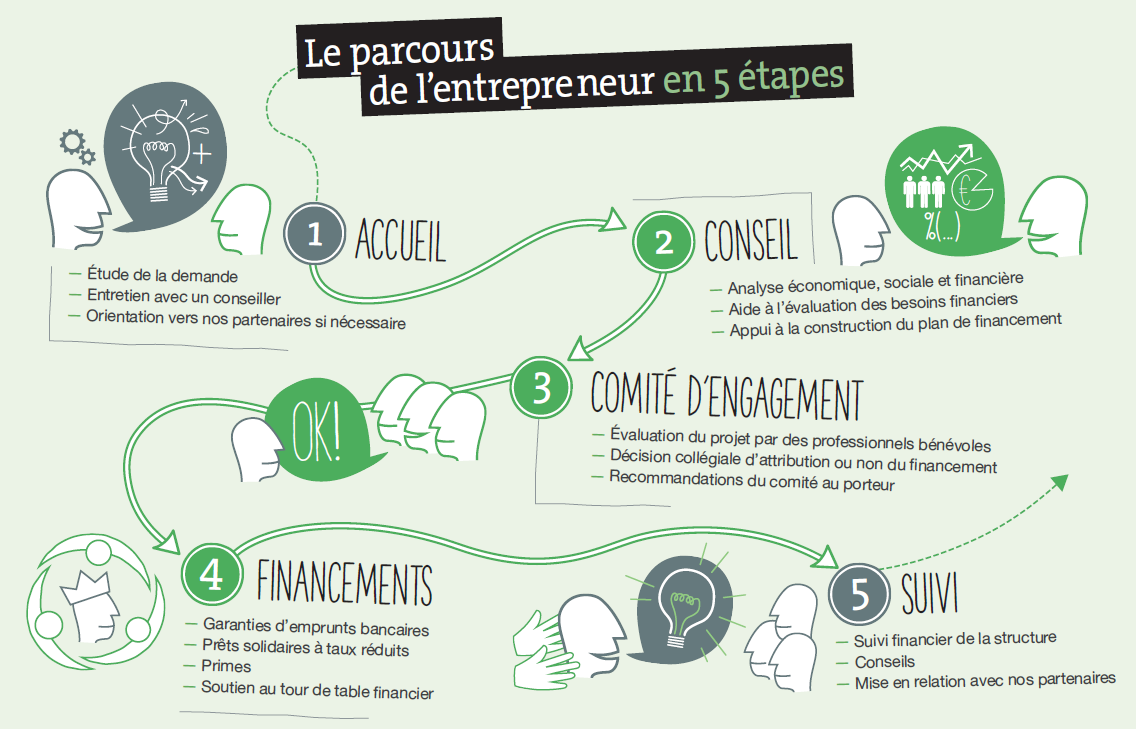 MERCI
FRANCE ACTIVE LIMOUSIN
FRANCE ACTIVE
2, rue Fitz James – 87 000 Limoges
Tour Cityscop - 3, Rue Franklin, 
93100 Montreuil
Tel : 05.55.33.10.67
Mail: accueil@franceactive-limousin.org
Tel : 01.53.24.26.26
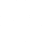 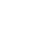 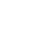 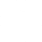 www.franceactive.org